Анализ сайта для изучения иностранного языка
Сайт English Grammar 101
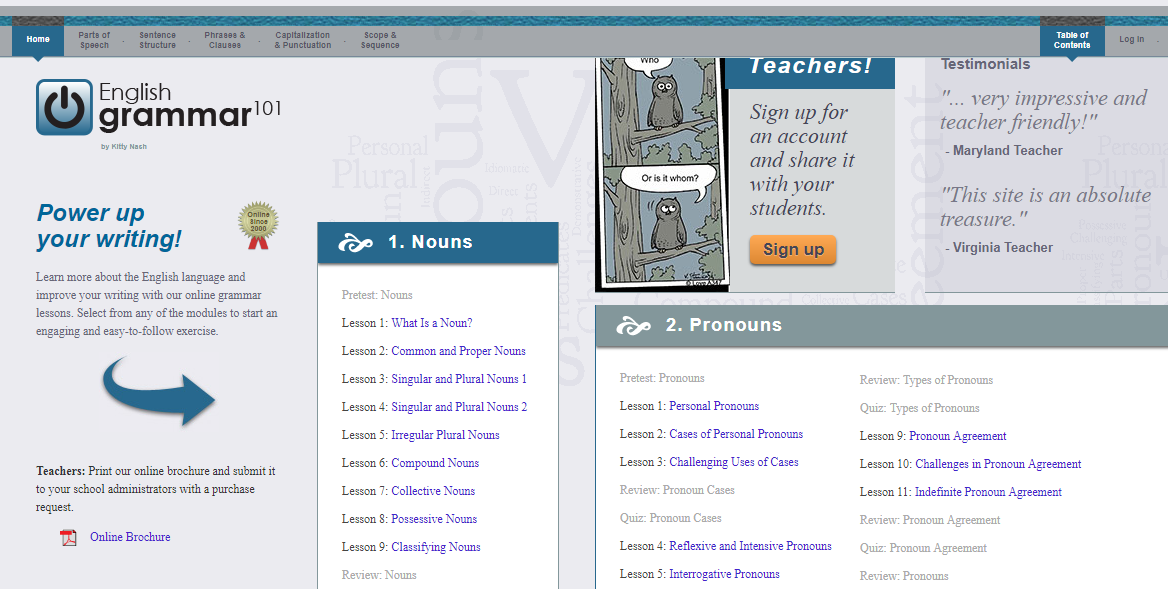 Описание сайта
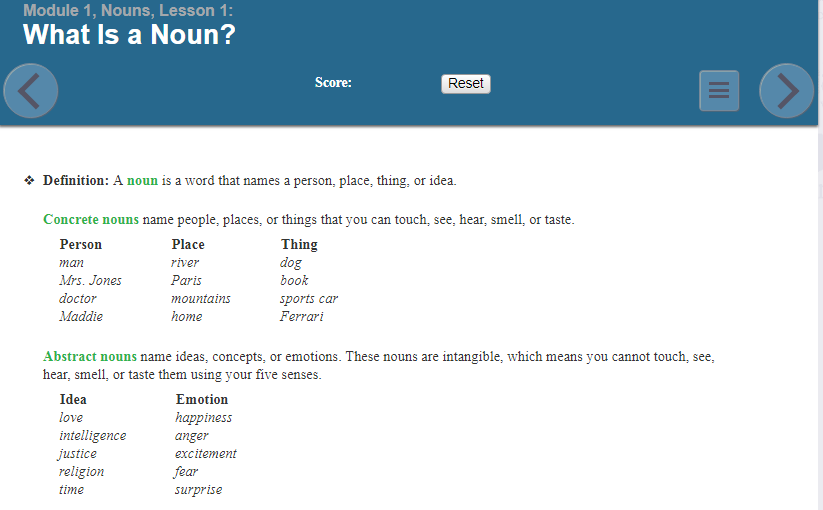 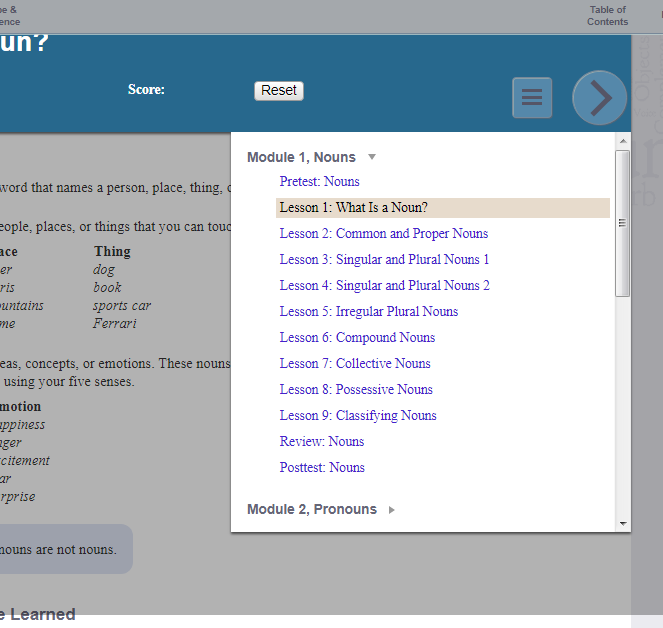 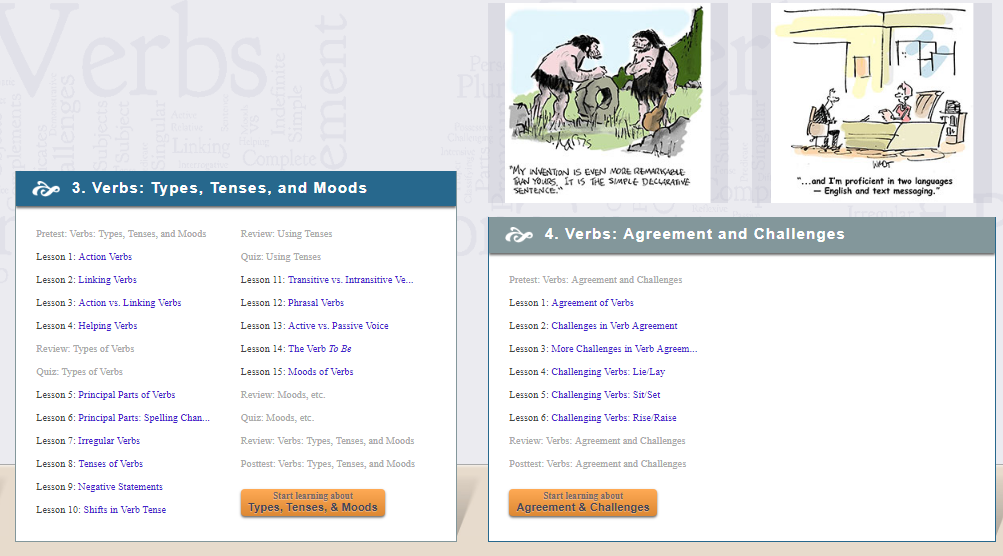 Плюсы:
помогают при подготовке к урокам по грамматике, при составлении тестов и контрольных работ;
по каждой теме предлагается серия тренировочных упражнений;
эти тренировочные упражнения проверяют знания основных правил английской грамматики на уровне от начального (Beginner) до среднего (Intermediate)
ученики могут посмотреть, на какие вопросы они ответили правильно, а в каких допустили ошибку.
Минус:
тестируется грамматика британского варианта английского языка, если ученики занимаются не по британскому учебнику, то возникнут определенные сложности в выполнении тестовых заданий.
Сайт English Club
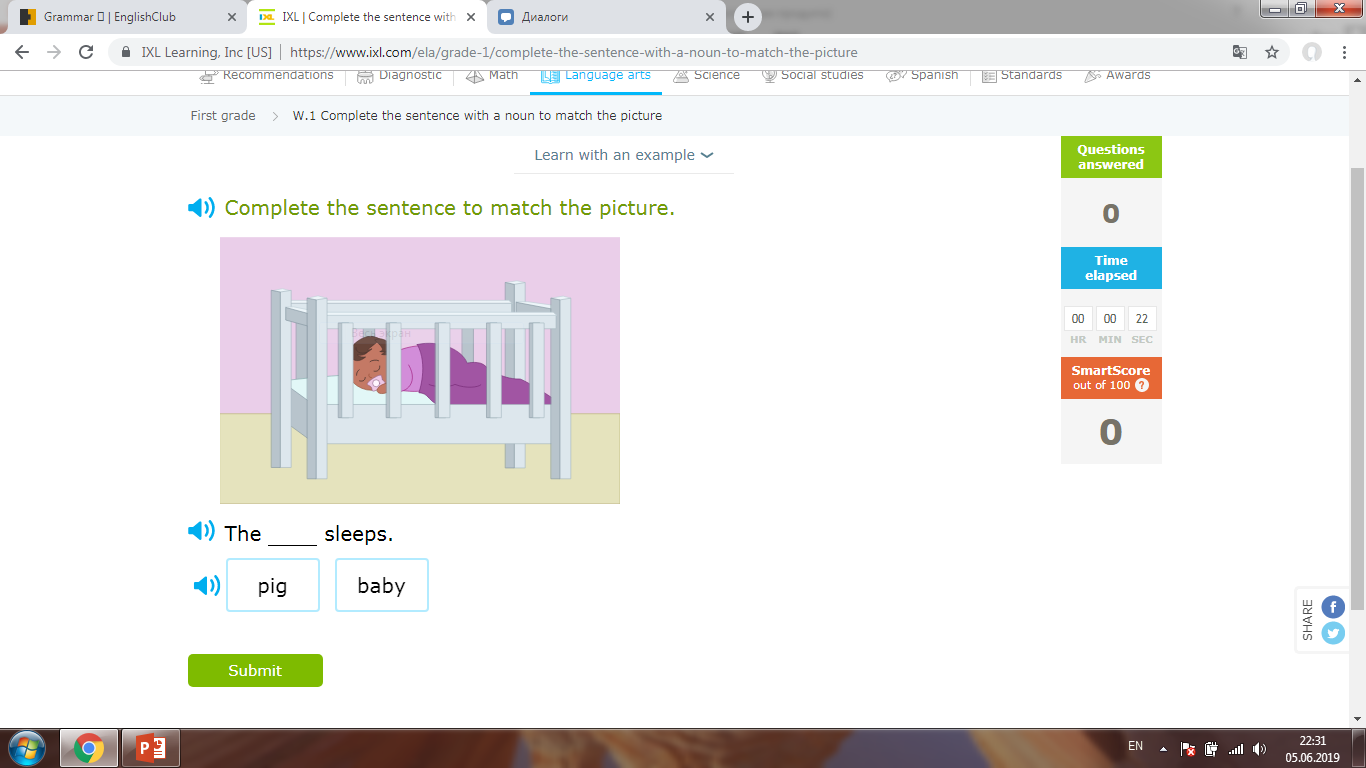 Сайт English Club
English.ru- You Internet Source Of Learning
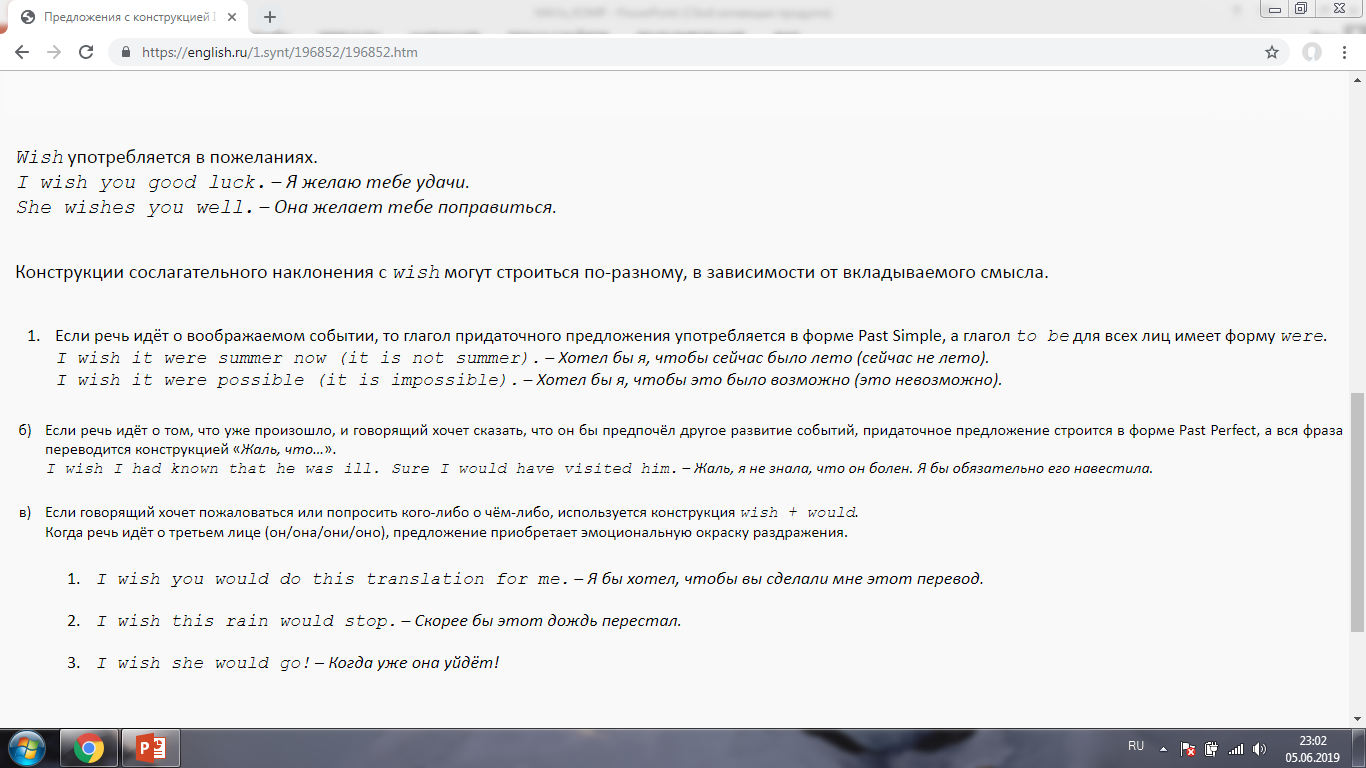